Text Mining on Social Media
Yizhao Ni
4/18/2014

Division of Biomedical Informatics
Cincinnati Children’s Hospital Medical Center
Reference
Myslín M, Zhu SH, Chapman W, Conway M. Using twitter to examine smoking behavior and perceptions of emerging tobacco products. J Med Internet Res. 2013 Aug;15(8):e174.
Chary M, Genes N, McKenzie A, Manini AF. Leveraging social networks for toxicovigilance. J Med Toxicol. 2013 Jun;9(2):184-91.
Sanders-Jackson A, Brown CG, Prochaska JJ. Applying linguistic methods to understanding smoking-related conversations on Twitter. Tob Control. 2013 Nov. doi:10.1136/tobaccocontrol-2013-051243. [Epub ahead of print]
Prier K, Smith M, Giraud-Carrier C, Hanson C. Identifying health related topics on Twitter:  an exploration of tobacco-related tweets as a test topic. In proc. of the 4th international conference on Social Computing, Behavioral-Cultural Modeling and Prediction. 2011;18-25.
Hu X, Liu H. Text analytics in social media. Mining Text Data, Springer. 2012; 385-414.
Etc……
The Big Picture
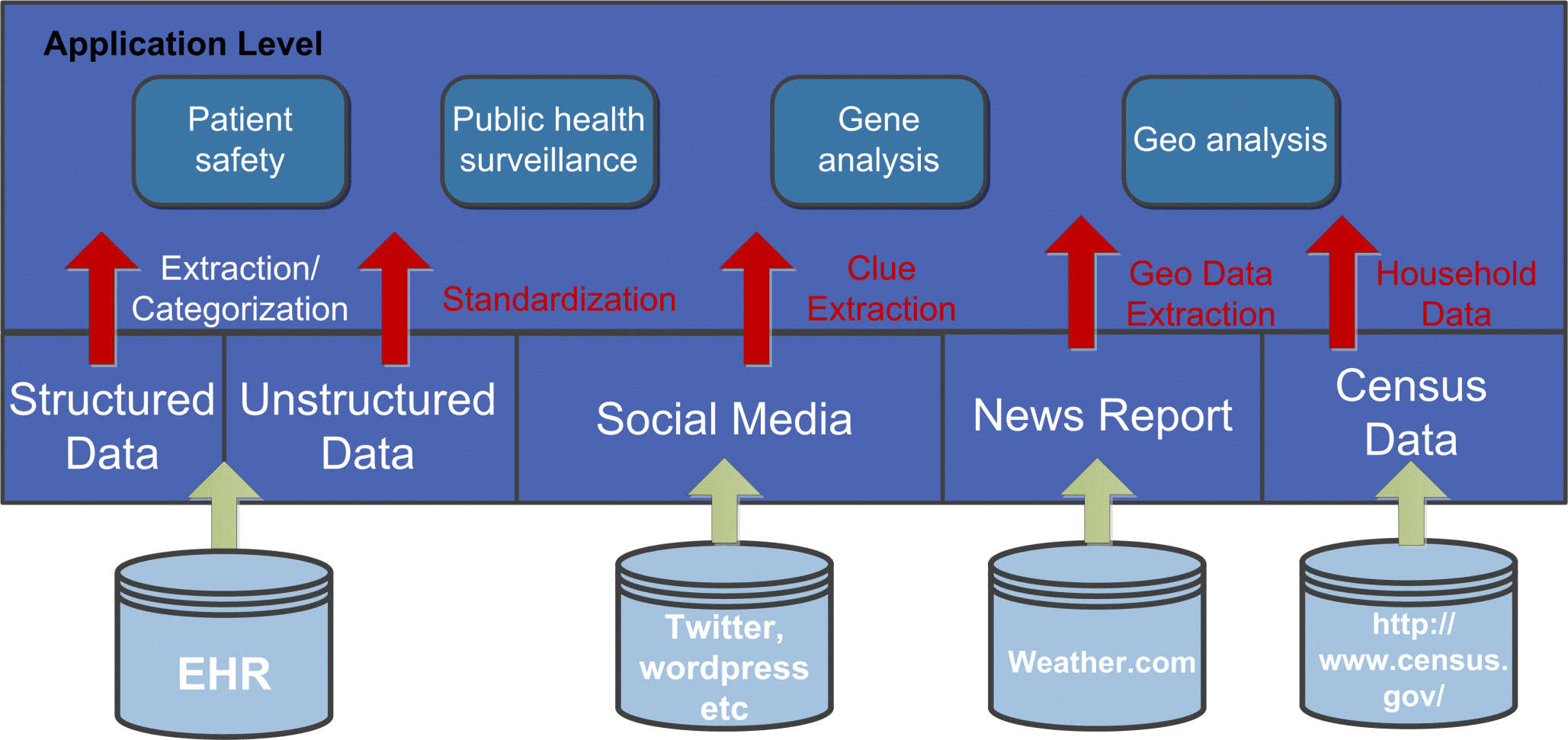 ESP
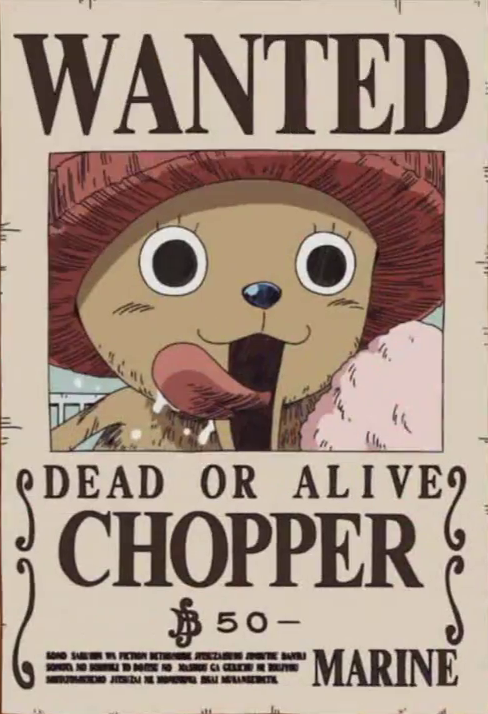 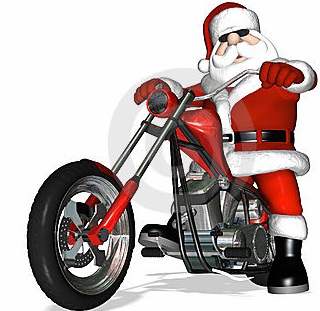 Chopper
*Santa NOT included
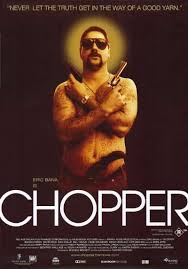 ESP
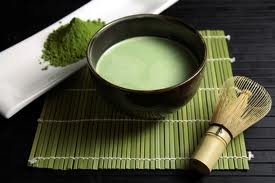 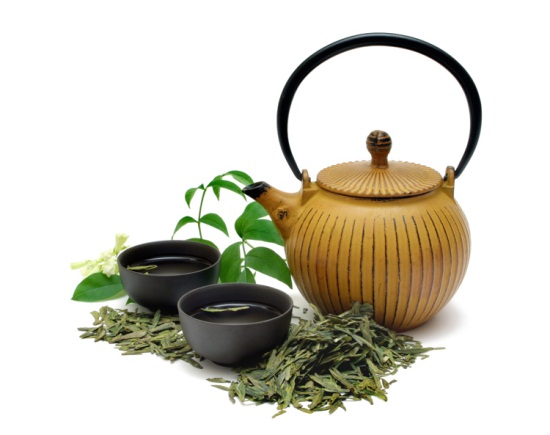 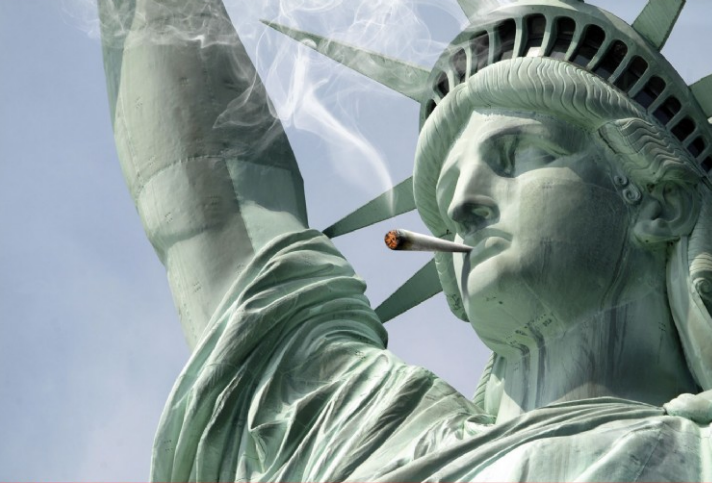 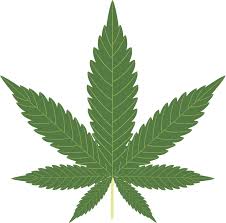 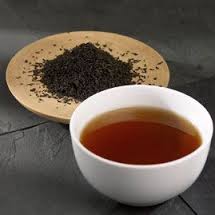 Tea
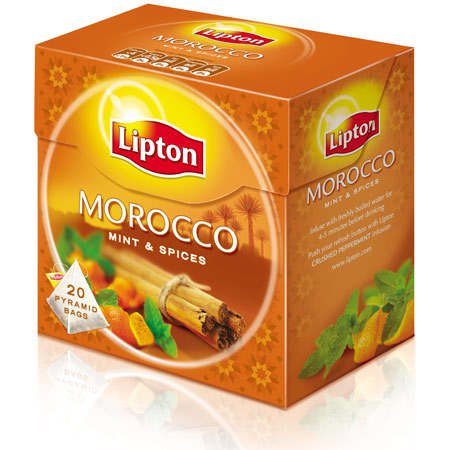 Social Medial Language
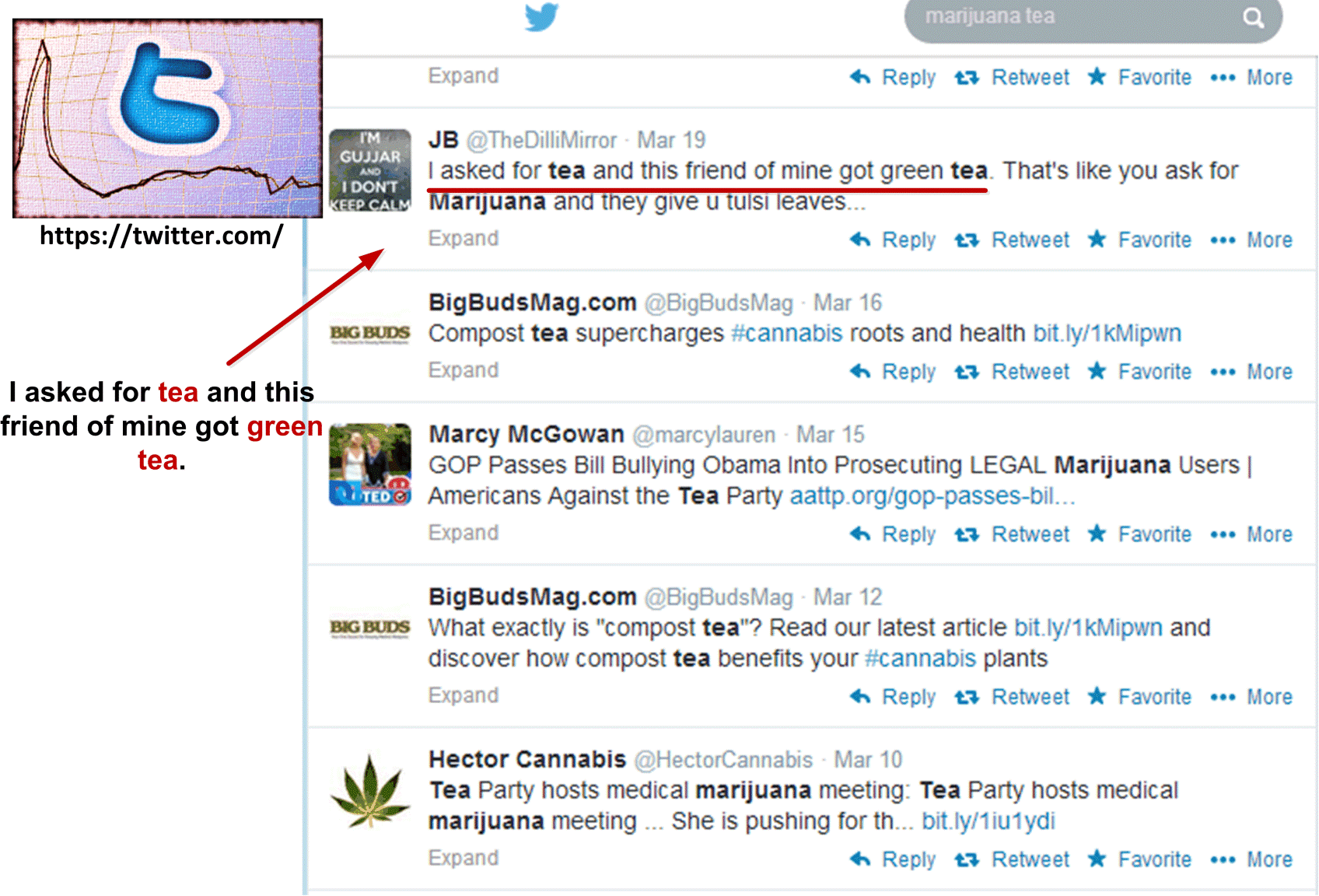 Social Media Language
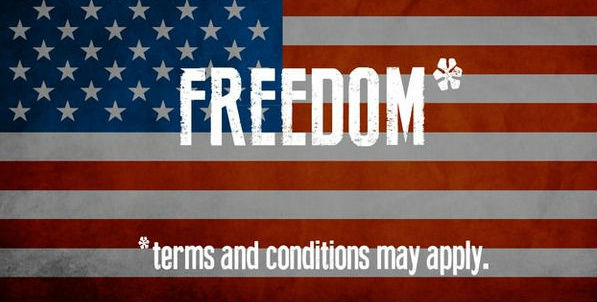 Pros
Deeeeeeeep source of data
Rapidly updating (200M tweets per day)
Freely available and unlimited use*
Cons
Slang, regional dialects, acronyms, misspelling… 
Untested
No precedent in the medical literature
Results might not be generalizable
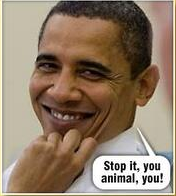 *Terms and conditions do apply
Workflow
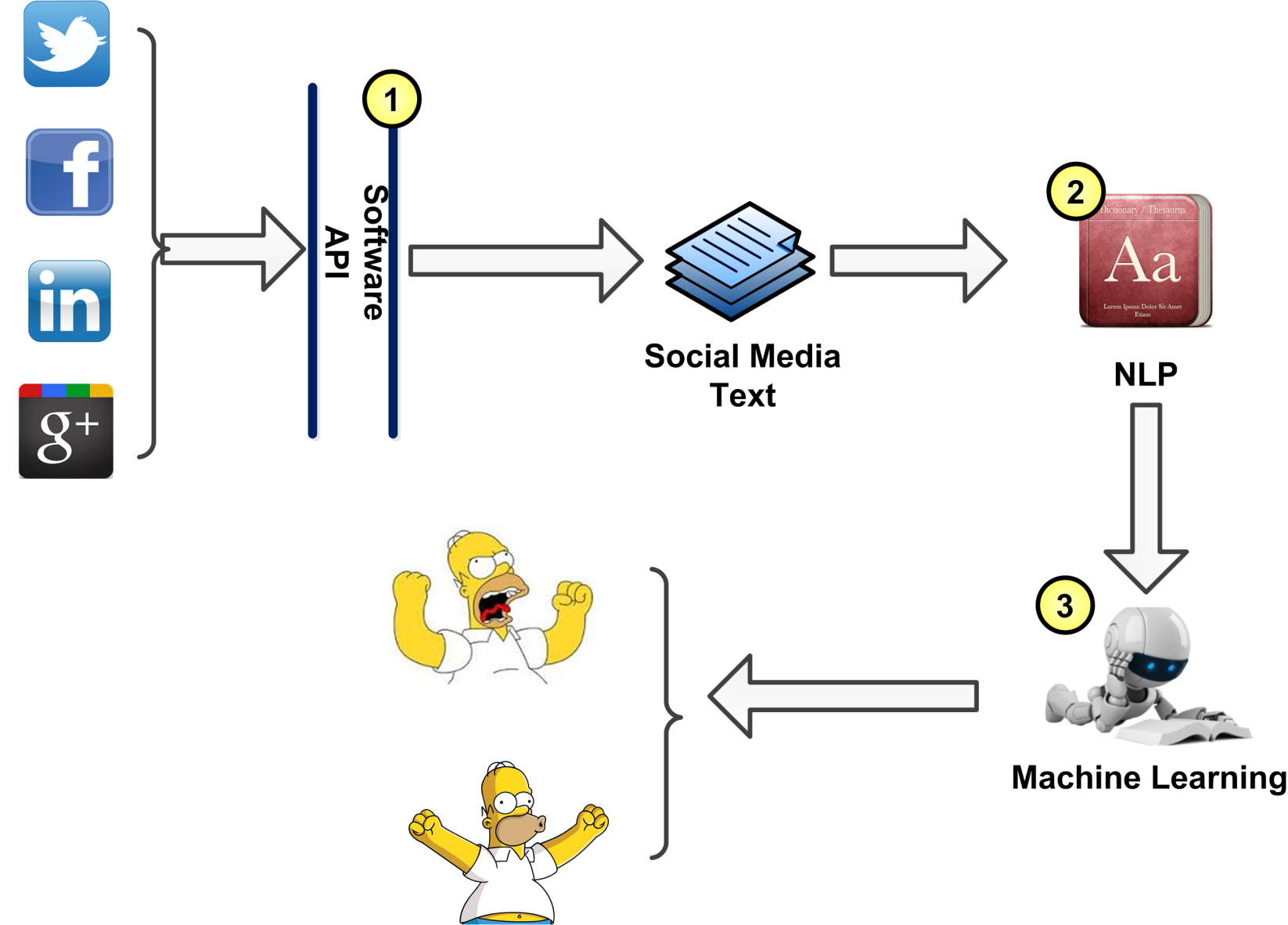 Software API
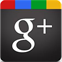 https://developers.google.com/+/api/?hl=zh-en
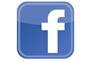 https://developers.facebook.com/docs/graph-api/
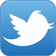 https://dev.twitter.com/docs/api/1.1
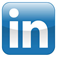 https://developer.linkedin.com/apis
Software API
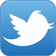 Access authorization
Which application accesses the data?
User agreement or public content
Access which data?
Data extraction
Twitter4J: http://twitter4j.org/en/index.html
NLP – Natural Language Understanding
Porter Stemmer
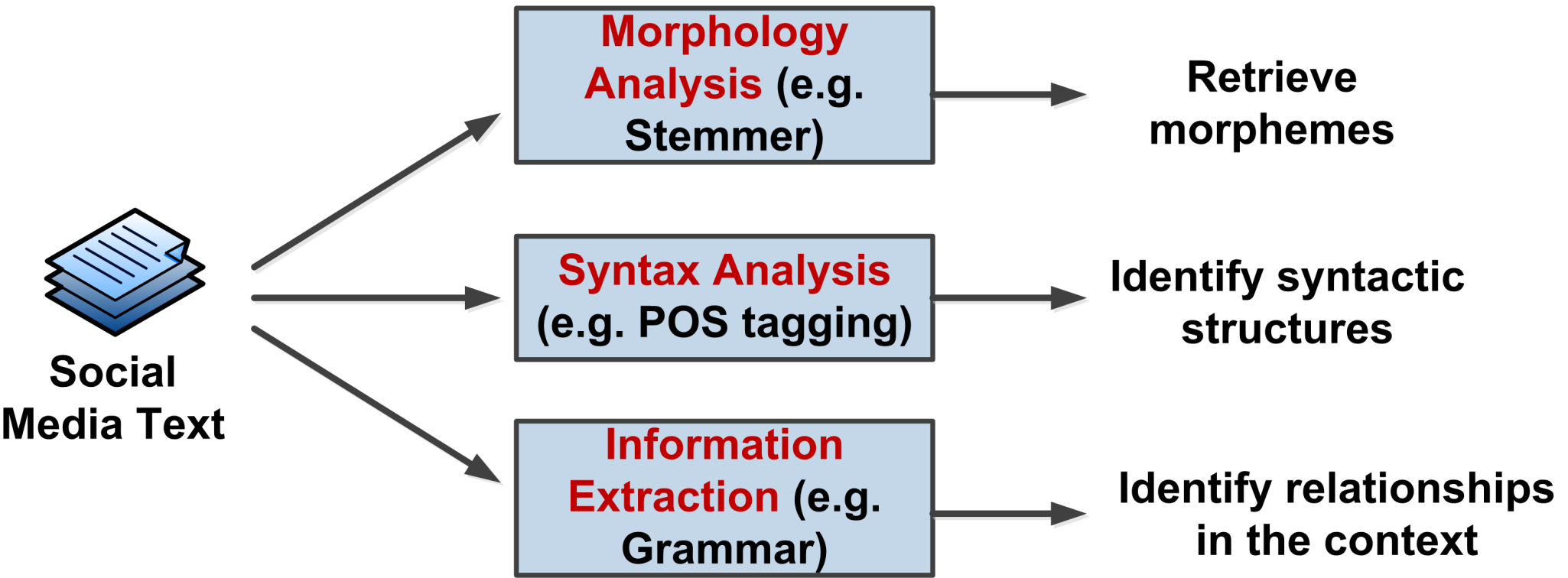 Stanford POS Tagger
Stanford Parser
more than legalized online gambling
NJ residents want legalized
tea
NN
JJ
NLP – Term Level Analysis
NLP – ngram
A contiguous sequence of n words
E.g. “legalized tea”, “Japanese tea”, etc
Capture statistical relationships
Used to identify a sequence of words co-occur unusually often
Help identify similar concepts, e.g. the distribution of “legalized tea” < “Japanese tea” ≈ “Chinese tea”
Require a large amount of data
Distant (gap) n-gram
E.g. “Do you think what you think you think”?
Used to cover long-range dependency
Usually accompanied by dependency parser
Polynomial computational complexity
NLP – Document Level Analysis
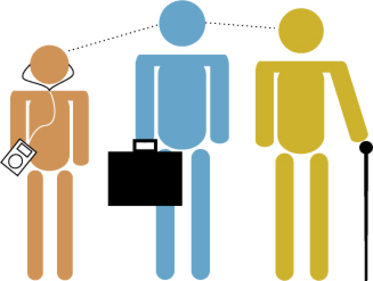 Machine Learning
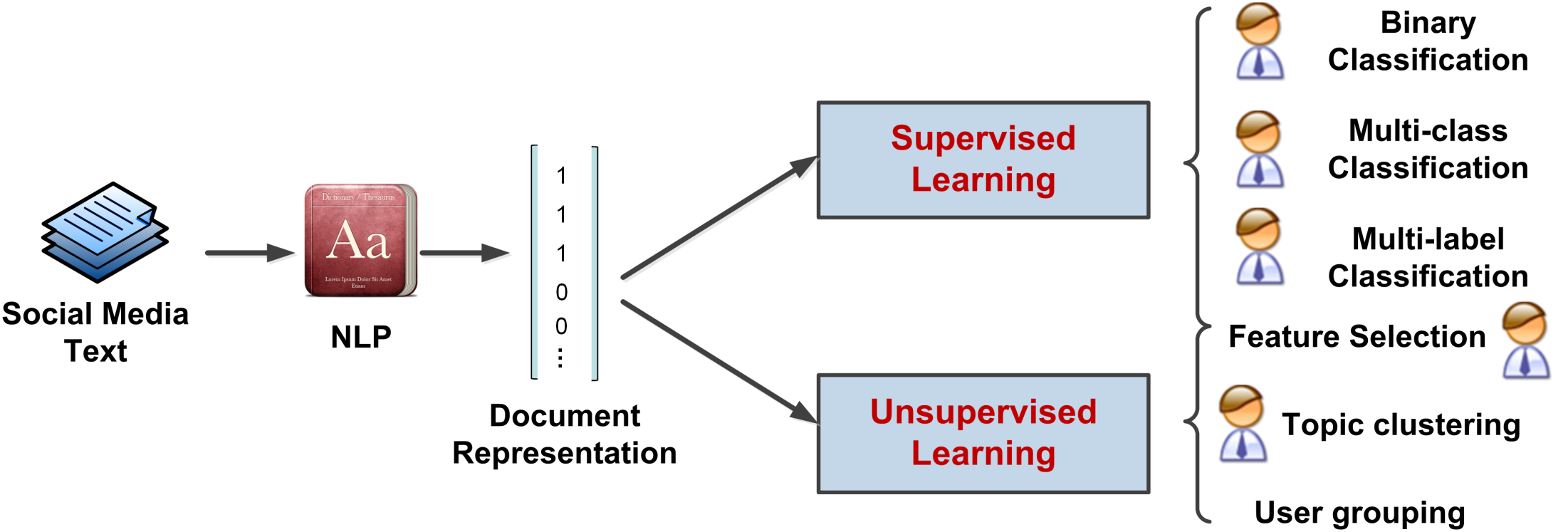 Supervised Learning – Binary Classification
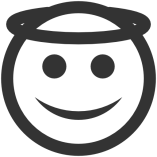 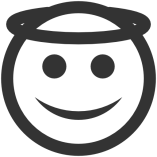 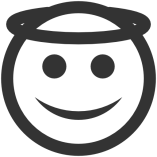 NJ residents want legalized tea more than legalized online gambling
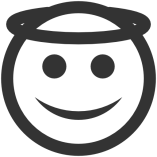 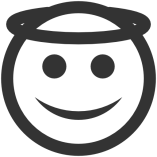 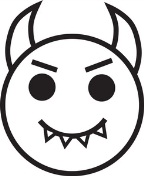 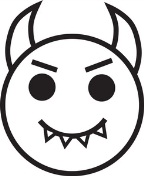 vegetable, healthy living, anti-aging
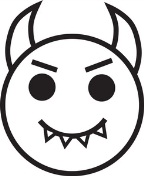 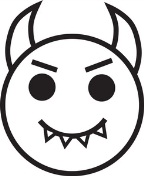 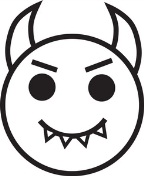 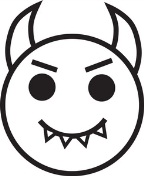 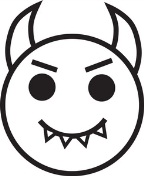 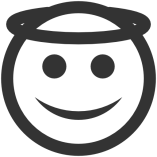 weed, tea, cannabis, smoke, hookah, JB
Supervised Learning – Binary Classification
Naïve Bayes
Basic probabilistic classifier
http://www.cs.cmu.edu/~tom/mlbook/NBayesLogReg.pdf
Logistical regression
With L1 regularization (LASSO) for feature selection 
https://homes.cs.washington.edu/~suinlee/publications/l1logreg-lee-aaai06.pdf
Support vector machine
Linear discriminant
http://www.cs.cornell.edu/people/tj/svm_light/svm_perf.html
Supervised Learning – Multiclass
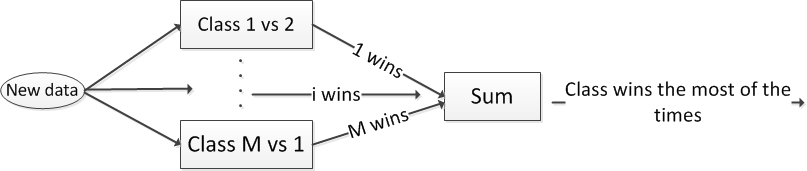 Multi-class
E.g. classifying a social media user into high-risk, moderate risk or low-risk of substance abuse (3-class classification) 
SVM extension strategy: one-vs-one, one-vs-all (rest)
One-vs-all strategy: construct M SVMs and 
    choose
1,2,3
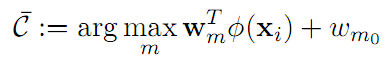 One-vs-one strategy: construct M(M-1)/2 SVMs 
    and choose the one that wins the majority vote.
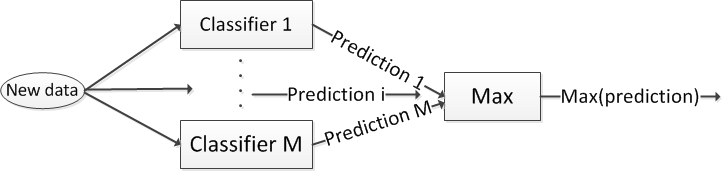 To be continued…
[Speaker Notes: analysis.]
Supervised Learning – Multi-label
Multi-label (Multi-output)
E.g. predicting the use of alcohol, tobacco and drug use for a social media user [alcohol, tobacco, drug]=[1,0,1]
Also model the correlation between the outputs (e.g. drug users tend to consume alcohol)
SVM extension strategy: Hamming loss, dependency distance
Kernel canonical correlation analysis (KCCA)
1,1,0
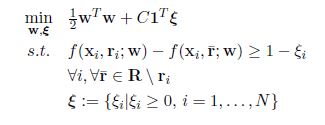 Feature Selection
Unsupervised Learning – Topic Clustering
Objective(s)
Group the documents and identify the underling topics
E.g. finding common tobacco-related themes
Methodology
Calculate similarity between documents
Cluster the documents based on the similarity scores
Manual inspection of the clusters to identify the topics
Algorithms
K-nearest neighbors (KNN)
Hierarchical clustering/K-means
Latent Dirichlet Allocation (LDA)
Unsupervised Learning – User Grouping
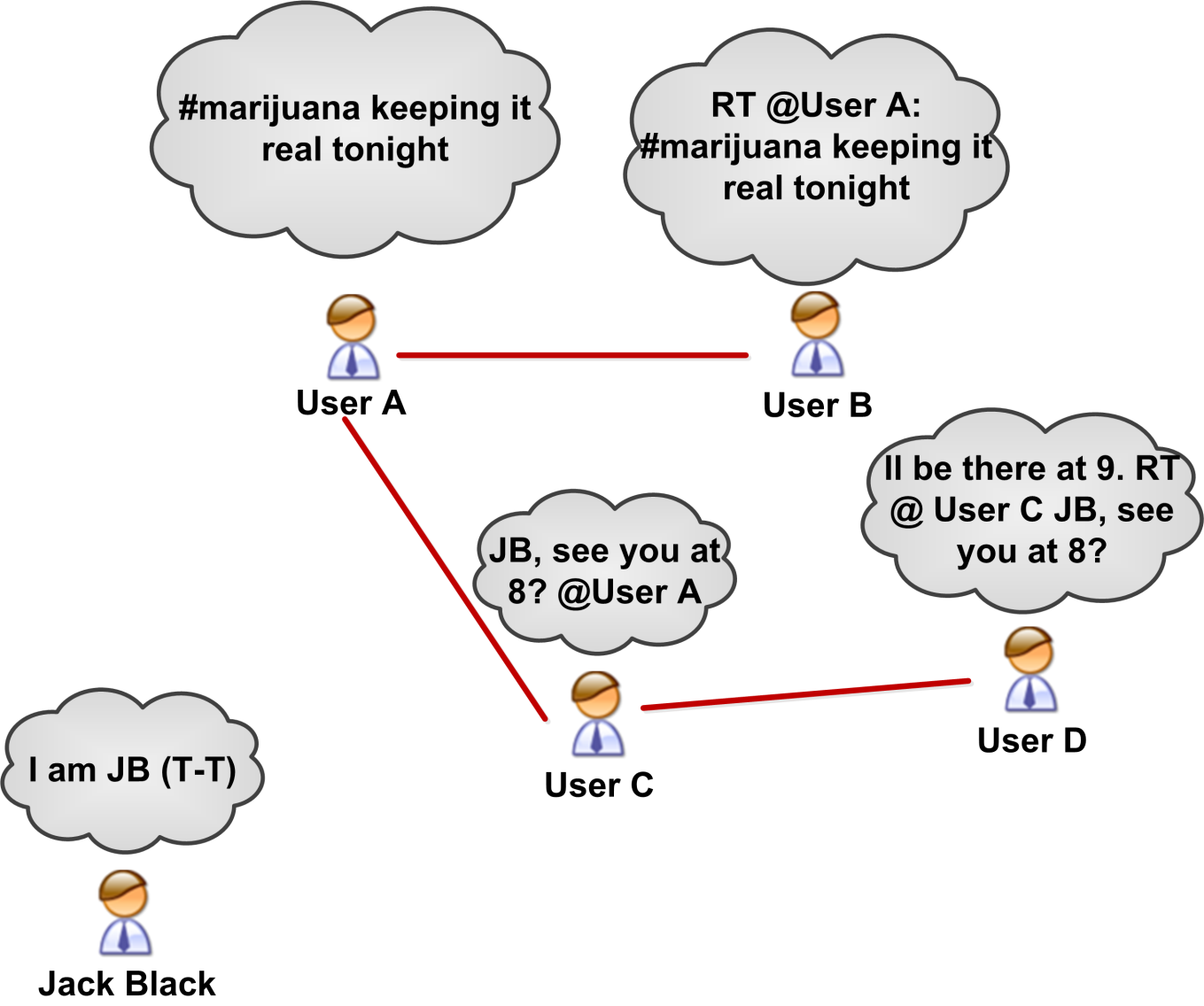 Hypothesis
Individuals are more likely to connect with one another if they share common interests.
Unsupervised Learning – User Grouping
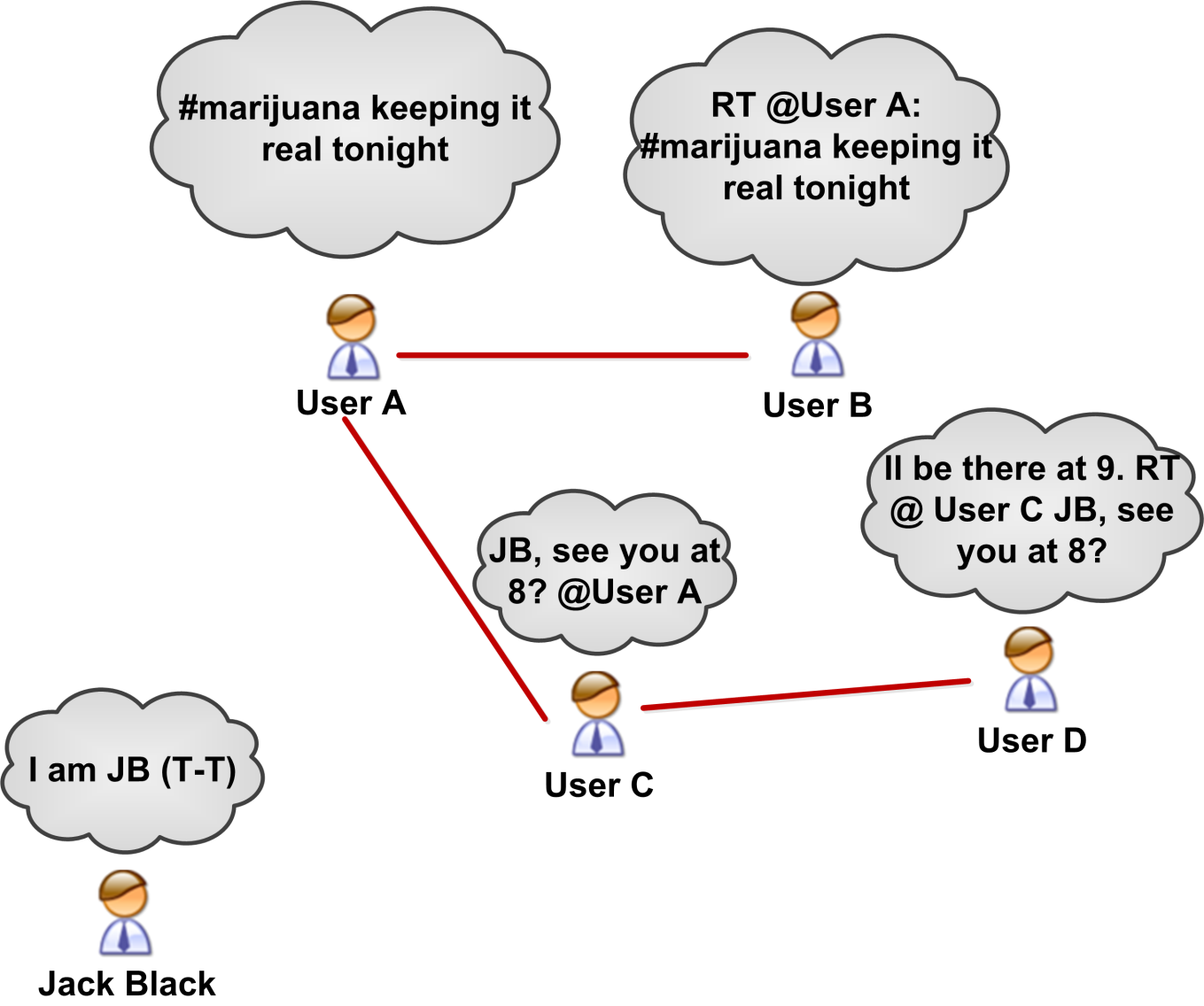 Methodology
Bayesian networks (e.g. undirected graphic model)
Belief propagation
Determine clique potentials
Manual inspection
Myslín M, Zhu SH, Chapman W, Conway M. Using twitter to examine smoking behavior and perceptions of emerging tobacco products. J Med Internet Res. 2013 Aug 29;15(8):e174.
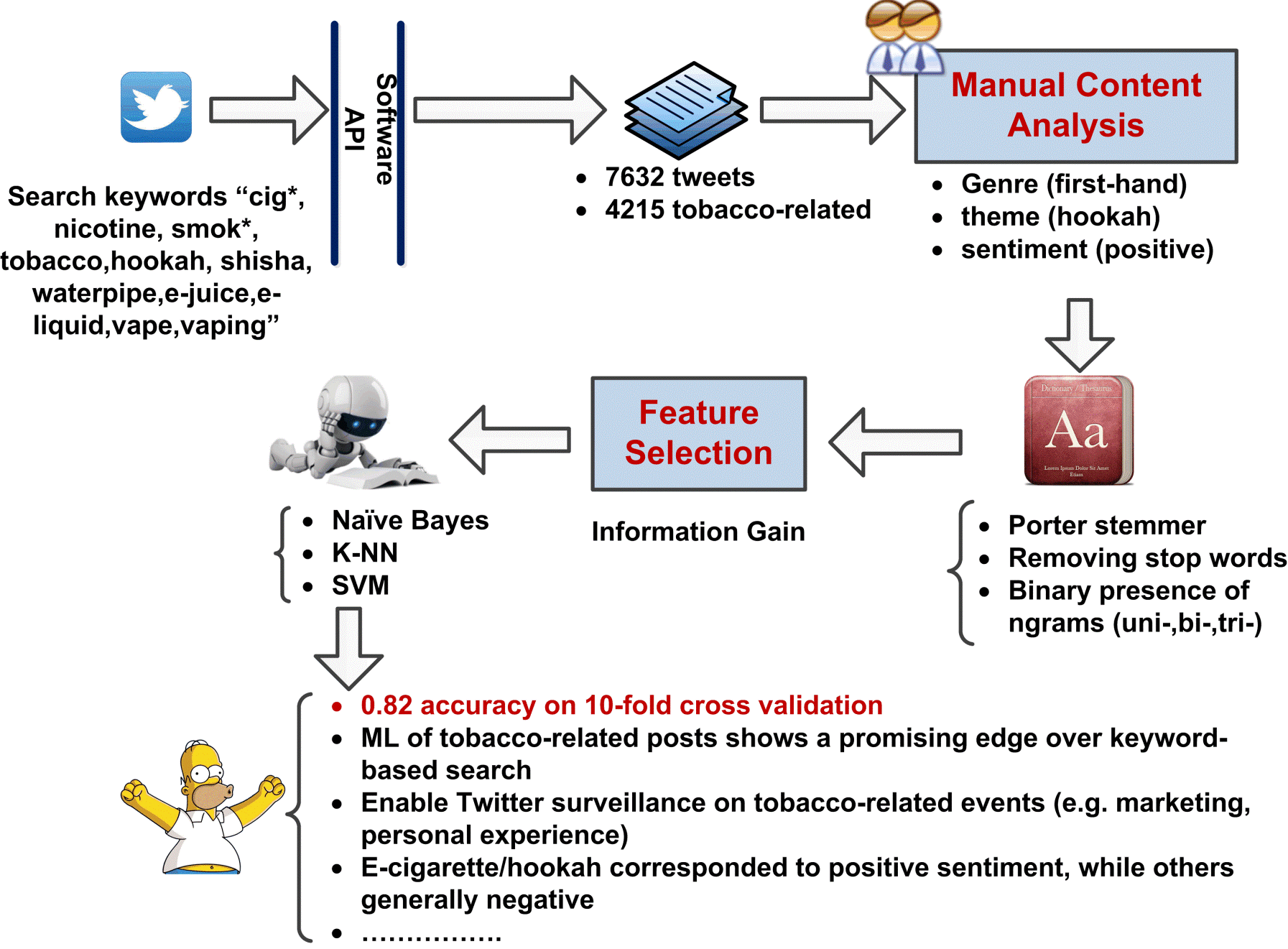 Thank You
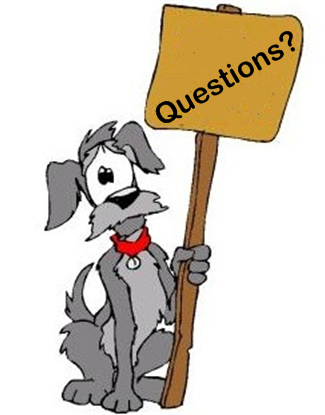